Berlin, Adlergestell
14. Februar 2024
01
Vor dem Ankauf
2
Berlin, Adlergestell
Bundesarchiv:
Foto vom 28.04.1962
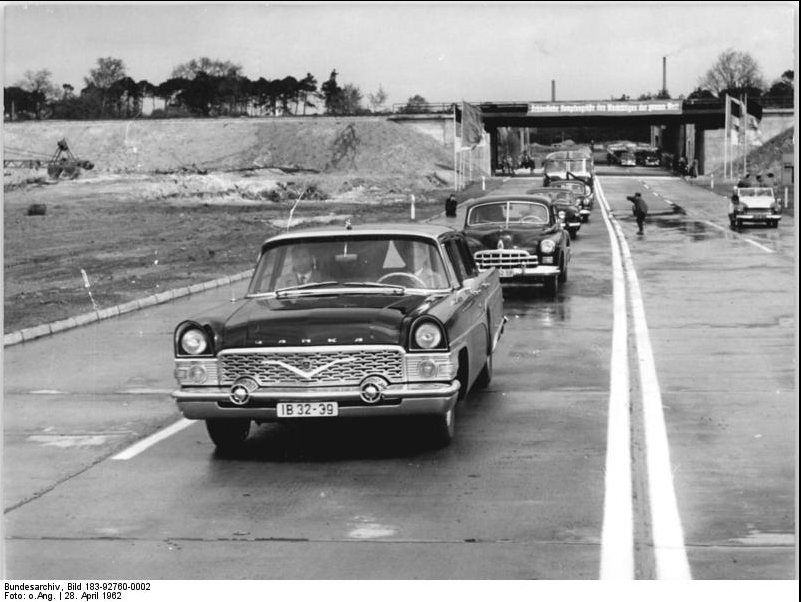 .
Expansion  |  Februar 2024
3
Berlin, Adlergestell
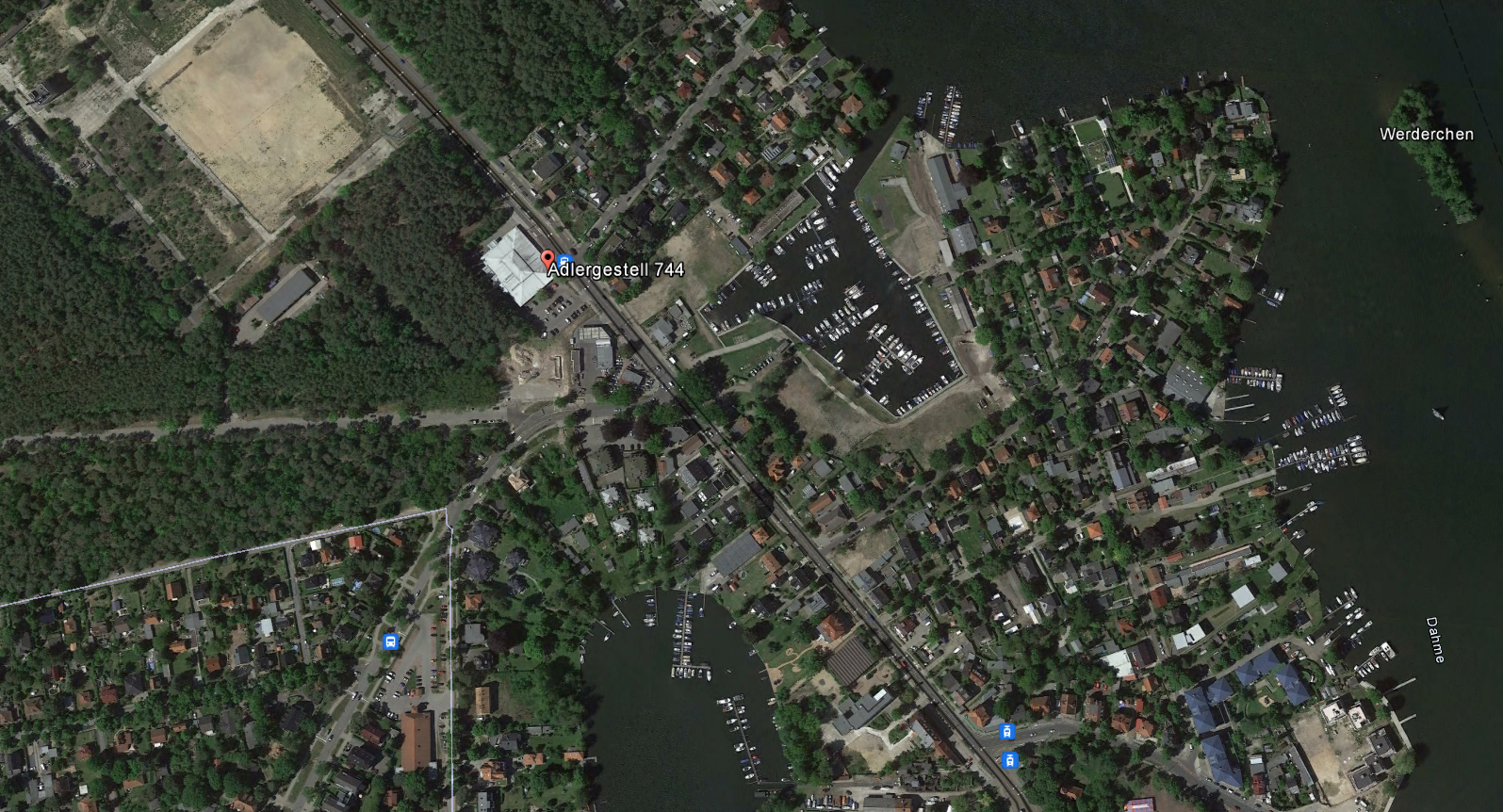 Das Adlergestell ist mit knapp 12 Kilometern die längste Straße Berlins. Sie führt vom Ortsteil Niederschöneweide bis zum Ortsteil Schmöckwitz am südöstlichen Stadtrand. 

Der Ortsteil Schmöckwitz gilt als ältester Siedlungsplatz Berlins. Grabungsfunde am Schmöckwitzer Werder weisen über 9000 Jahre alte mittelsteinzeitliche Siedlungsformen nach. Die seit dem 7. Jahrhundert hier lebenden Slawen gaben dem Ort auch seinen Namen.
.
Expansion  |  Februar 2024
4
Berlin, Adlergestell
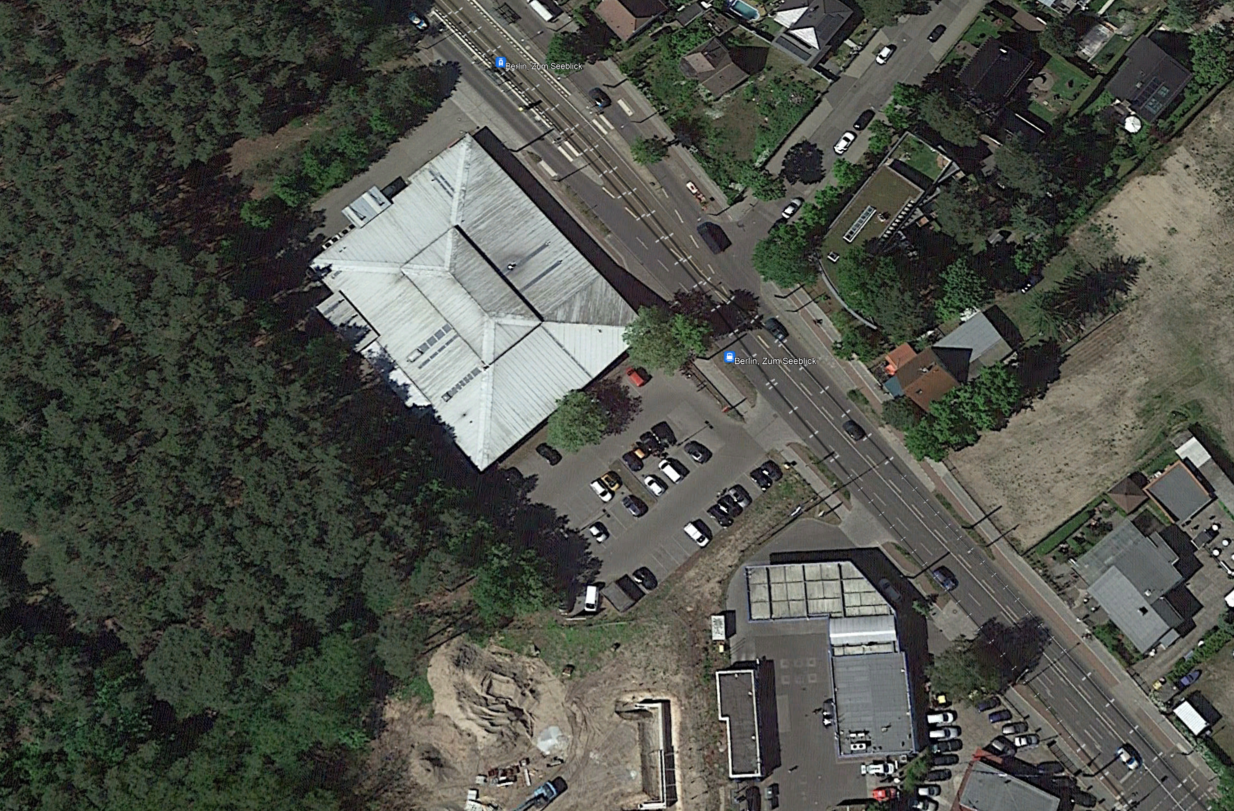 Grundstücksgröße: 5.140 m²

Nutzfläche: ca. 1.850 m²

Verkaufsfläche: ca. 1.400 m²

Parkplätze: 49

Bestand: 1995 (Konsum Berlin)
ehm. EXTRA Markt

Bäcker: Heider

Gekauft: 2012

Umgebaut: 2015
.
Expansion  |  Februar 2024
5
Berlin, Adlergestell
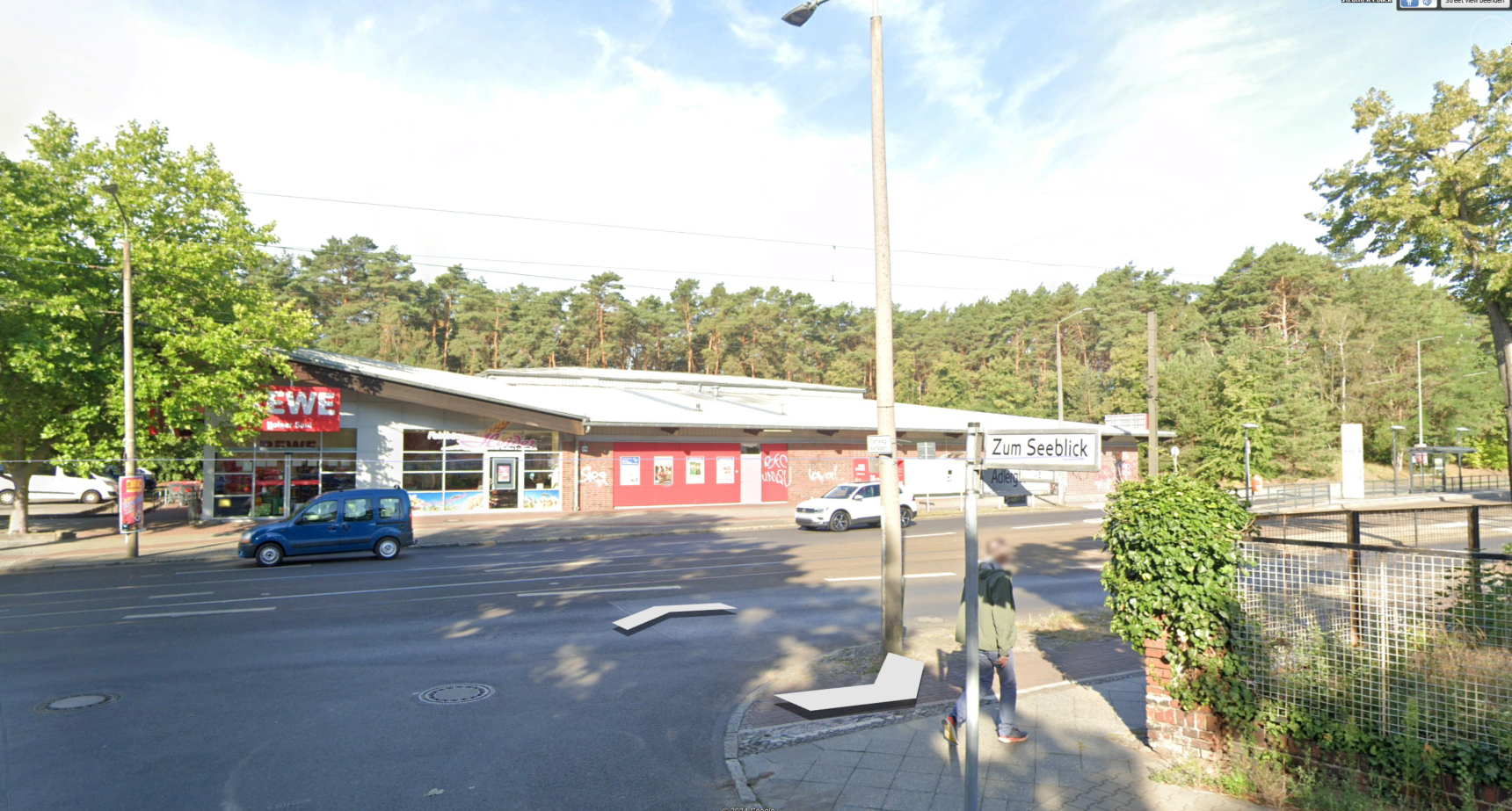 Impressionen
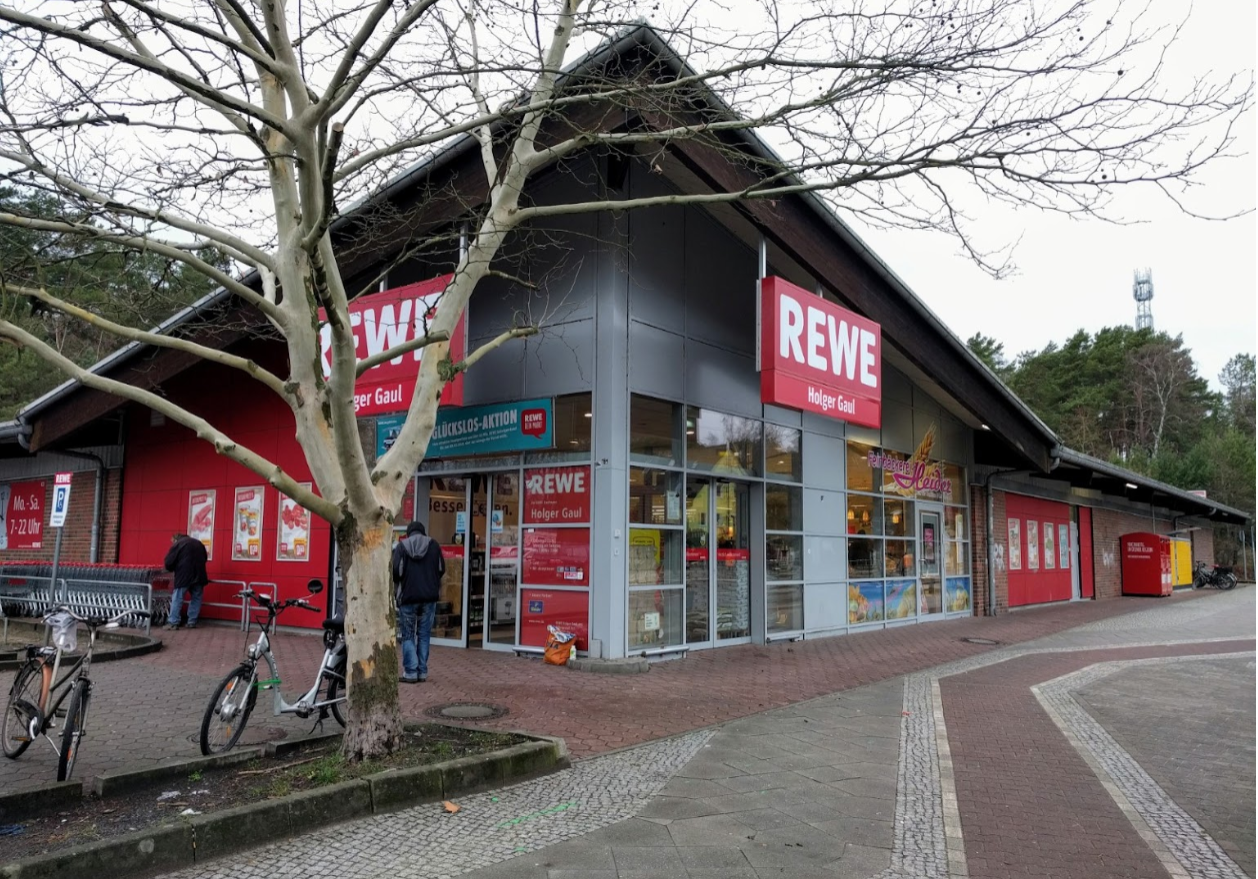 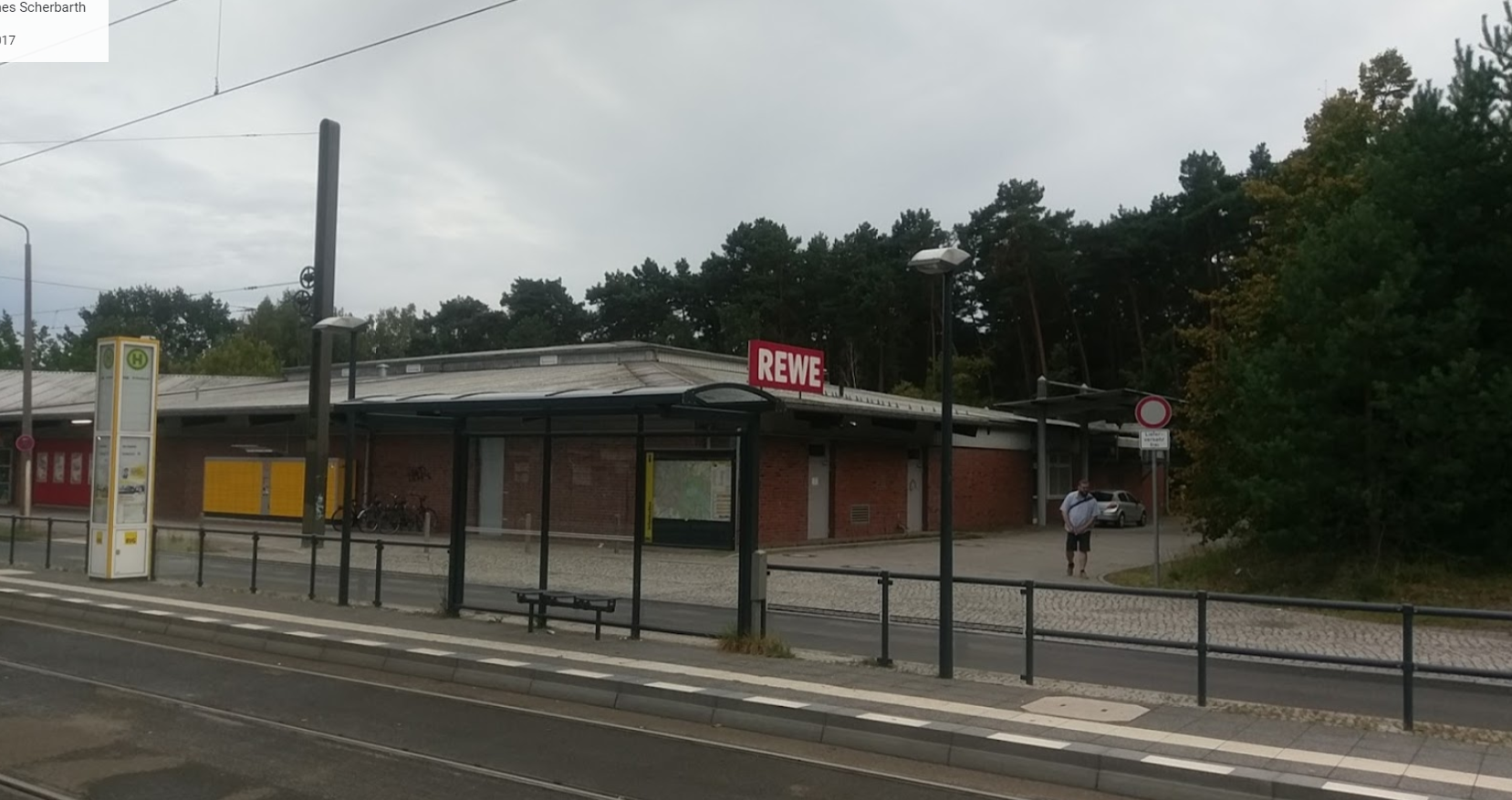 .
Expansion  |  Februar 2024
6
02
Planung
7
Berlin, Adlergestell
Erweiterung auf 1.800 m² Verkaufs-fläche nach § 34 Bau GB

August 2021 Einreichung BVA

Oktober 2021 positiver Bescheid

April 2023 Bauantrag eingereicht

Januar 2024 Baugenehmigung wird erwartet
.
Expansion  |  Februar 2024
8
Berlin, Adlergestell
Außenanlagenplanung:

PKW-Stellplätze:  76

Fahrradstellplätze: 77 (19 Lasten)

Elektrostellplätze
.
Expansion  |  Februar 2024
9
Berlin, Adlergestell
Perspektive aus Süd
.
Expansion  |  Februar 2024
10
Berlin, Adlergestell
Perspektive aus Nord
.
Expansion  |  Februar 2024
11
Berlin, Adlergestell
Perspektive Anlieferung
.
Expansion  |  Februar 2024
12
Berlin, Adlergestell
Schnitt
.
Expansion  |  Februar 2024
13
Vielen Dank.